Summer Holidays
PHOTOGRAPHY Year 10 Curriculum Roadmap
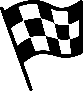 End of Unit Assessment
SUMMER TERM 1: Location and Reality
SUMMER TERM 2: Location and Reality
Photoshoots in the  local area, learning how to create paper cuts of buildings and making light trails.
Introducing the concept of surrealism – creating zines, students make Assemblage boxes and end of year exam.
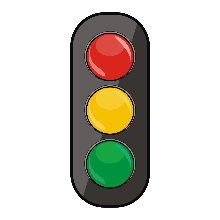 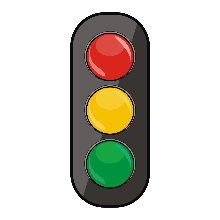 Half Term
Easter Holidays
End of Unit Assessment
SPRING TERM 1: Location and Reality
SPRING TERM 2: Location and Reality
Introducing classical architectural photographers, students creating photoshoots based on their chosen locations.
Location and Reality project begins and students will learn how to physically alter or abstract an image. Making collages and paper weaves from print outs of their photographs.
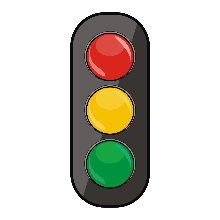 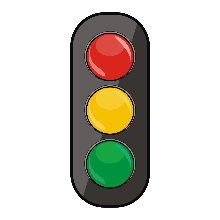 Half 
Term
End of Unit Assessment
Christmas Holidays
End of Unit Assessment
End of Unit Assessment
AUTUMN TERM 2: Viewpoints
AUTUMN TERM 1: Perspective
Students will be taught how to use the digital camera equipment, taking photographs using 1 and 2 point perspective and learn how to analyse photographers work.
Students will gain an understanding of the different viewpoints in Photography and increase their skills and understanding of Adobe Photoshop.
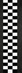 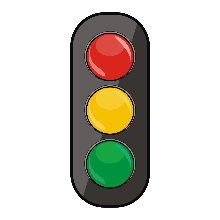 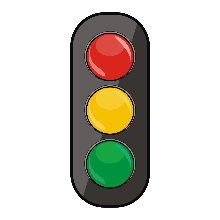 Half Term
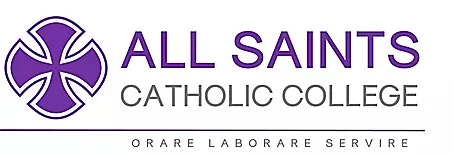 Summer Holidays
PHOTOGRAPHY Year 11 Curriculum Roadmap
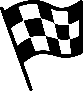 End of Unit Assessment
SUMMER TERM 2
SUMMER TERM 1
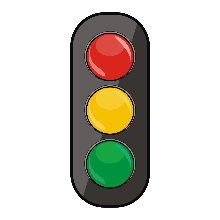 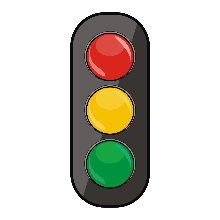 Half Term
Easter Holidays
SPRING TERM 1: Externally Set Exam project
End of Unit Assessment
SPRING TERM 2: Identity
Students are given a singular word (such as POWER or LOCK) and they create a sub theme project based on the word. Independant photoshoots planned throughout.
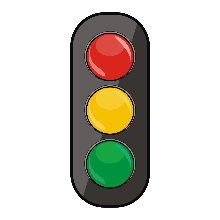 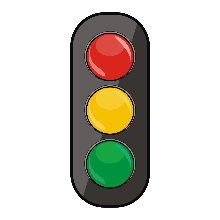 Half
 Term
Creating final outcome for externally set project and sitting the 10 hour photography final exam.
End of Unit Assessment
Christmas Holidays
End of Unit Assessment
End of Unit Assessment
AUTUMN TERM 1:  Identity
AUTUMN TERM 2: Identity
Looking at the work of photographer John Rankin and learning how to 'destroy' physical pieces of photography work in the style of the artist. 10 hour mock exam before Christmas.
Introduction in the Identity, Disguise and Distortion project. Creating mug shots of a partner and learning about natural and artificial lighting in Photography.
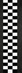 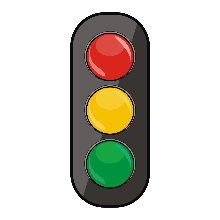 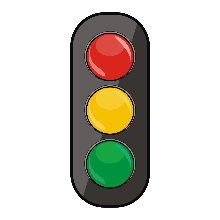 Half Term
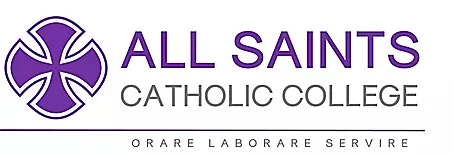